TRƯỜNG MẦM NON HOA SỮA
BÉ BẢO VỆ MÔI TRƯỜNG
Lứa tuổi Mẫu giáo bé
Giáo viên : Lê Thị Hồng Phương
HOẠT ĐỘNG 1:
BÉ TÌM HIỂU & BẢO VỆ MÔI TRƯỜNG
MỜI BÉ XEM VIDEO
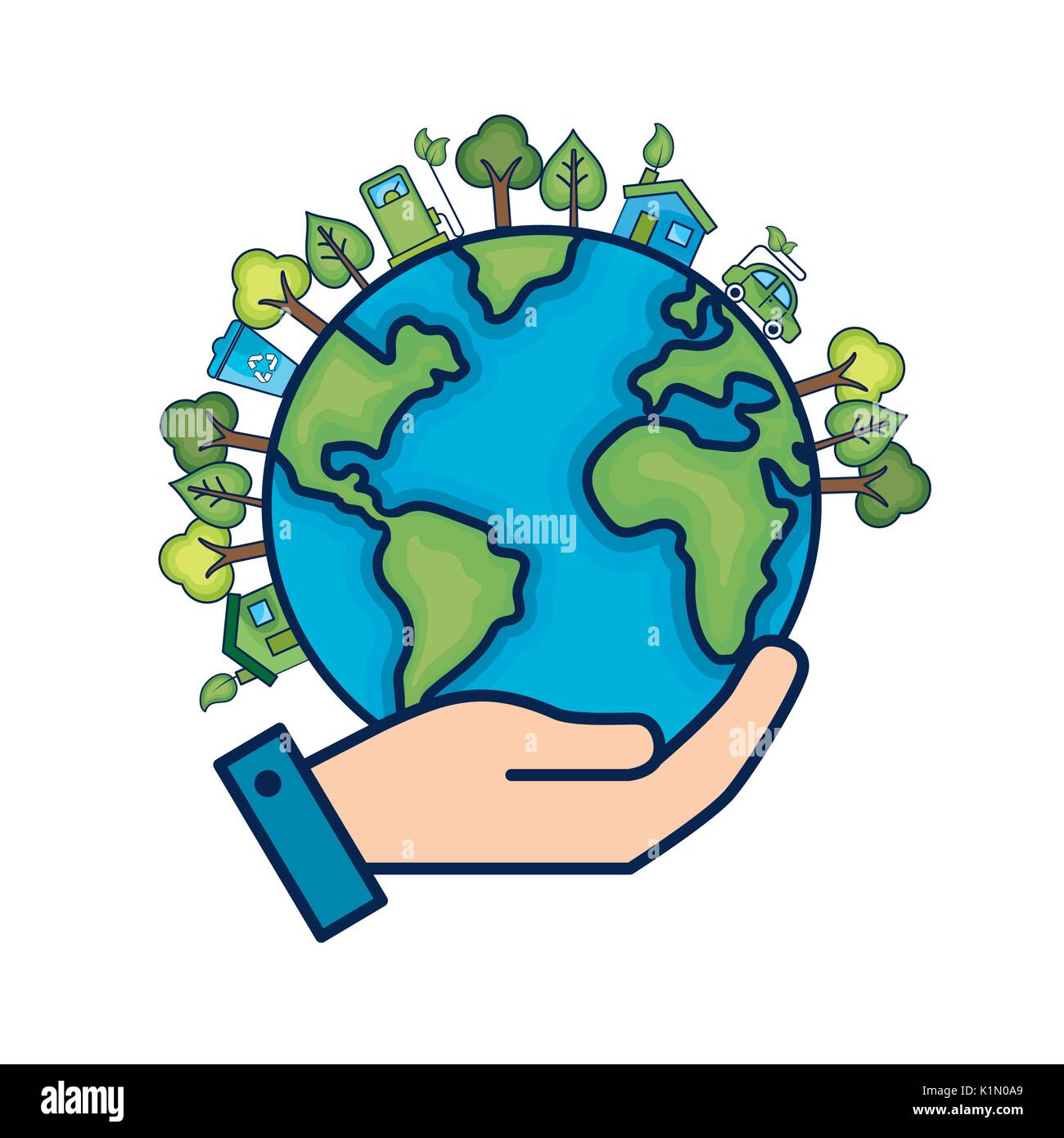 Ô nhiễm môi trường là gì?
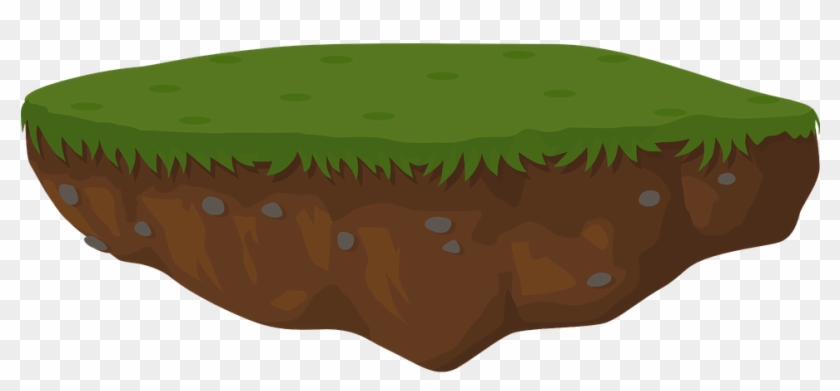 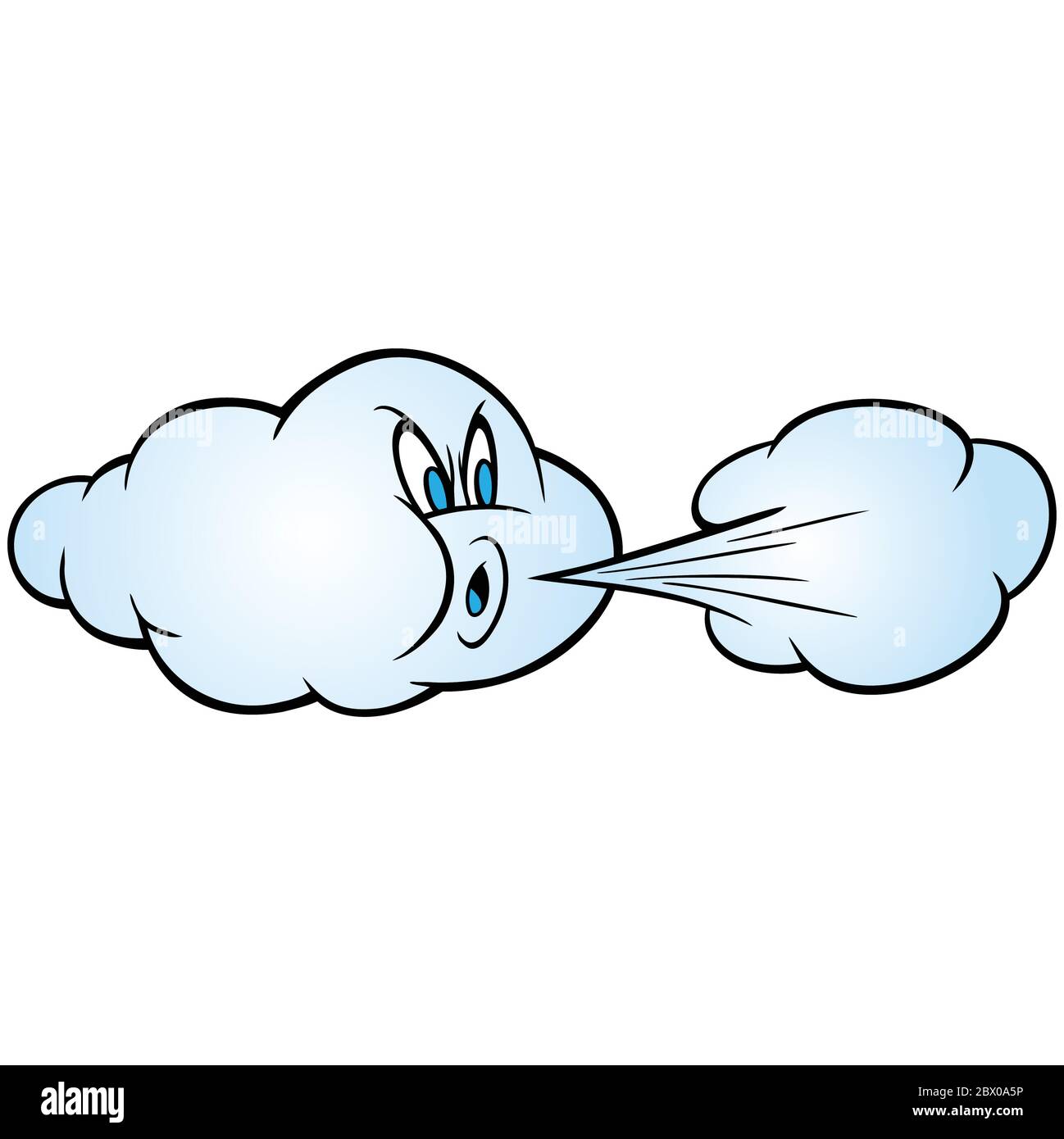 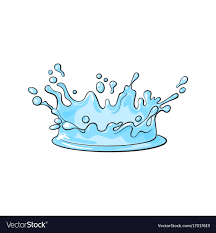 Ô nhiễm môi trường là gì?
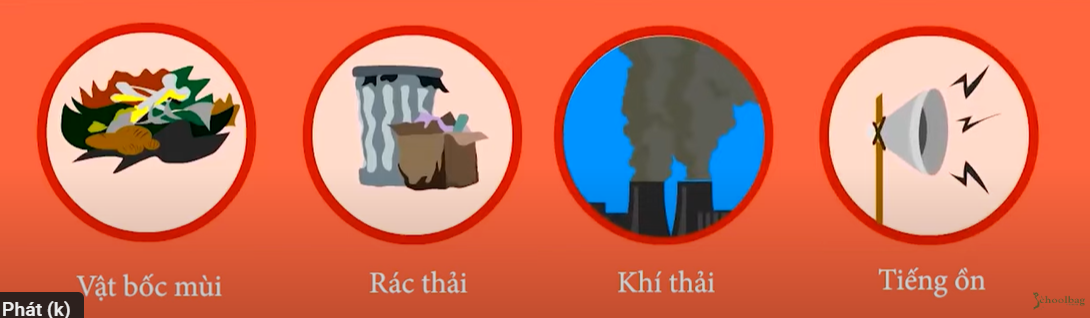 Nguyên nhân:
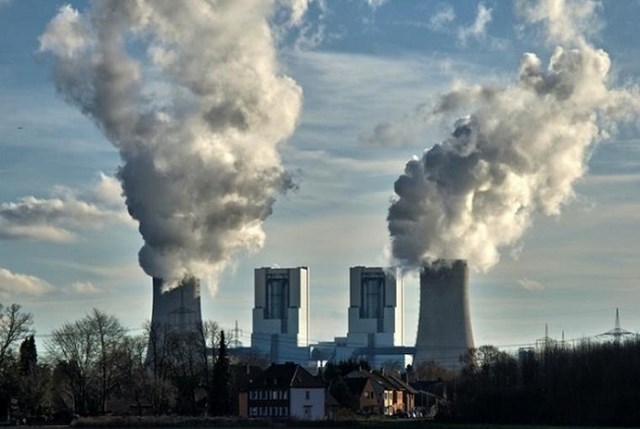 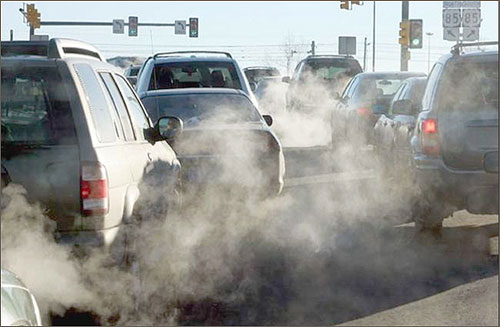 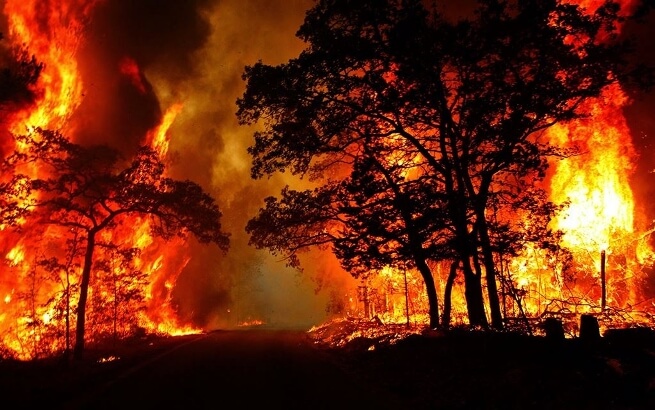 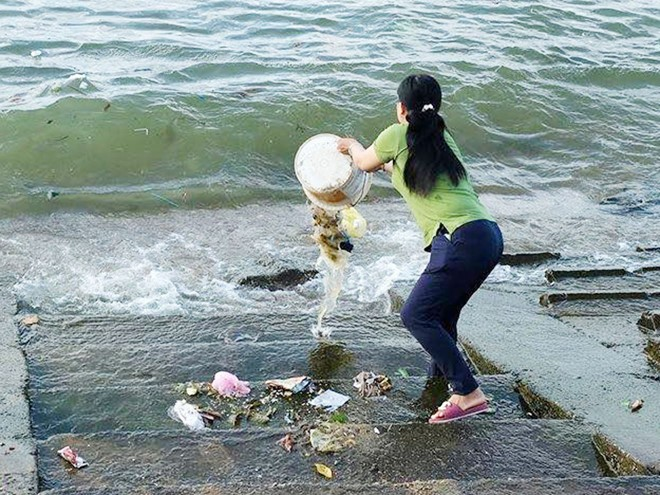 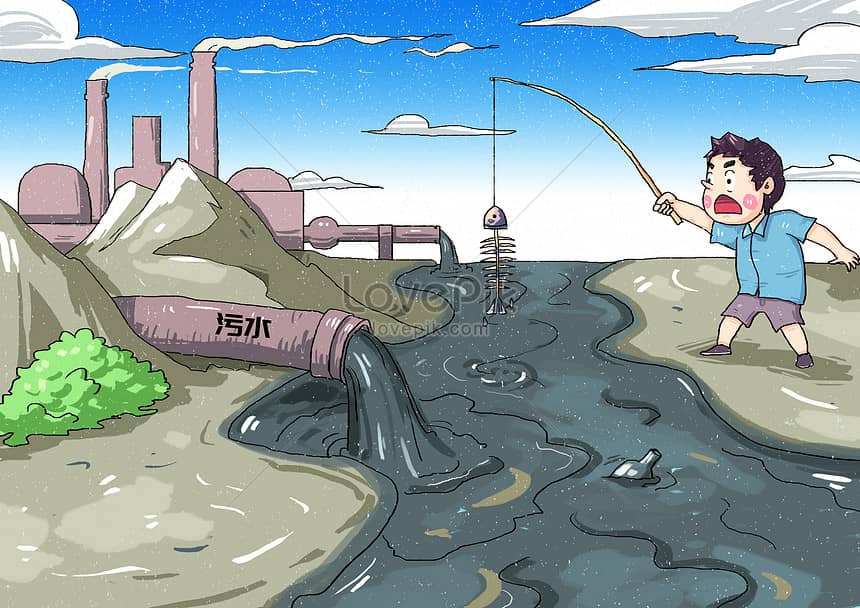 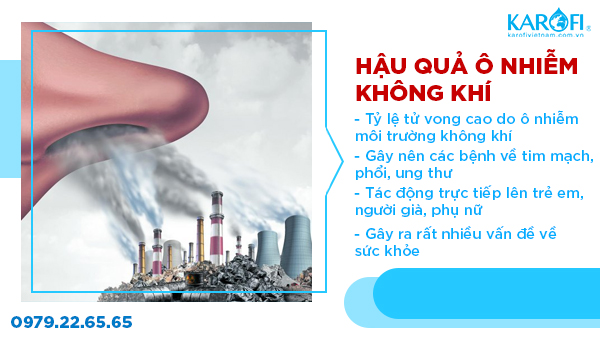 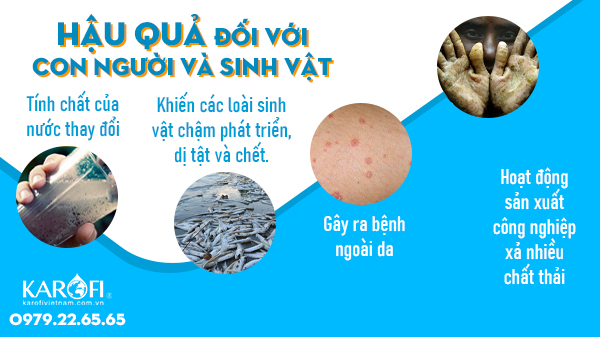 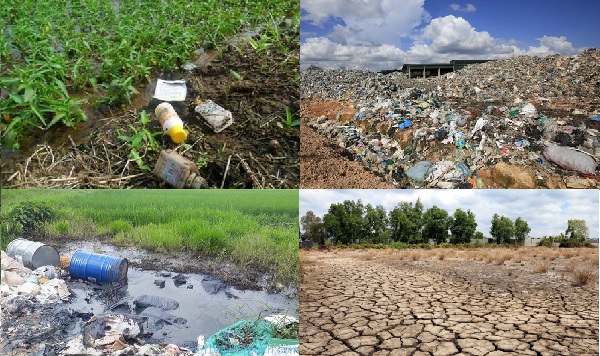 BÉ LÀM GÌ ĐỂ BẢO VỆ MÔI TRƯỜNG?
BÉ TRỒNG CÂY XANH
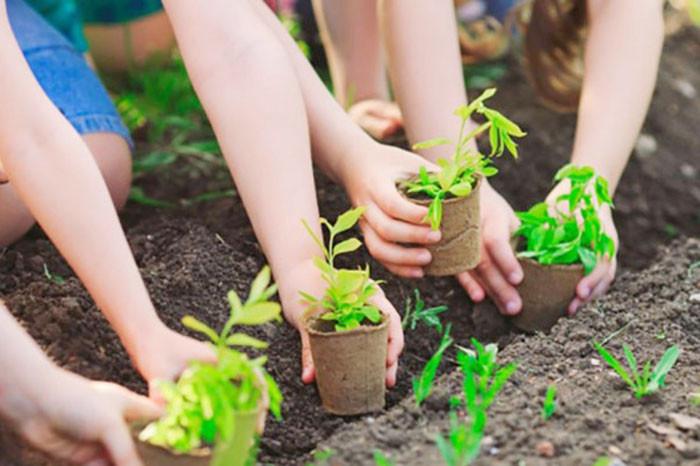 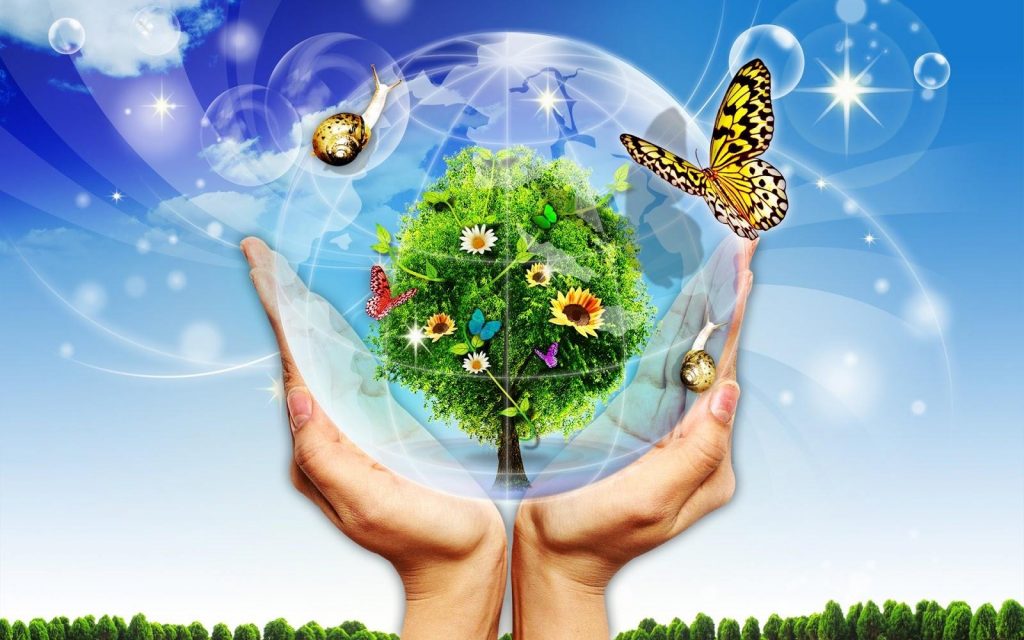 VỨT RÁC ĐÚNG NƠI QUY ĐỊNH
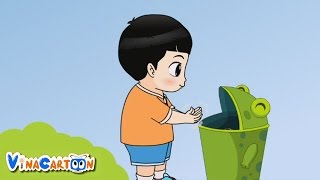 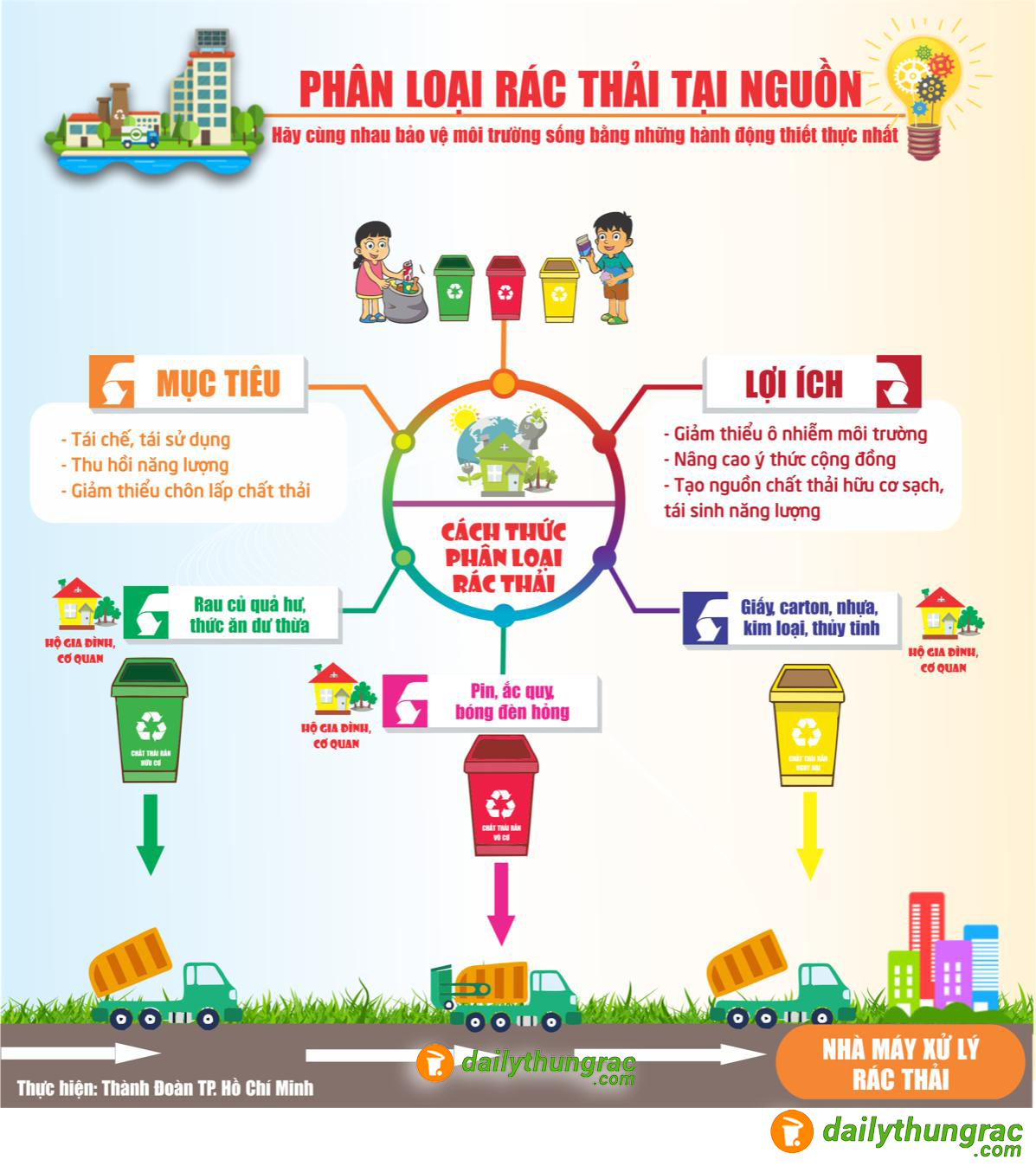 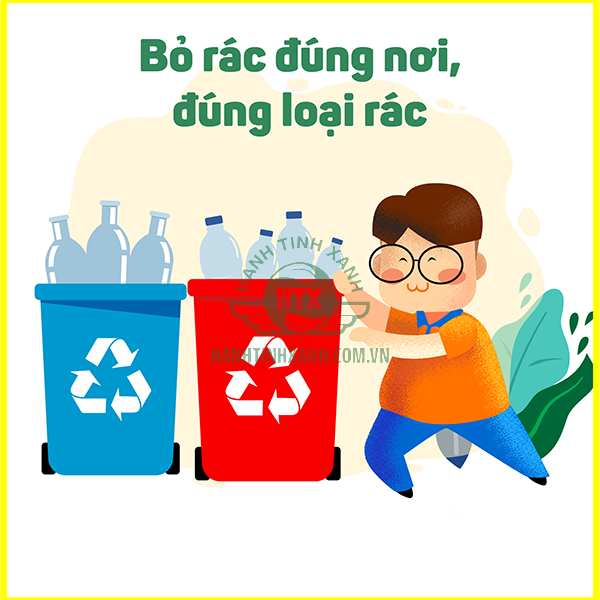 DỌN DẸP NHÀ CỬA
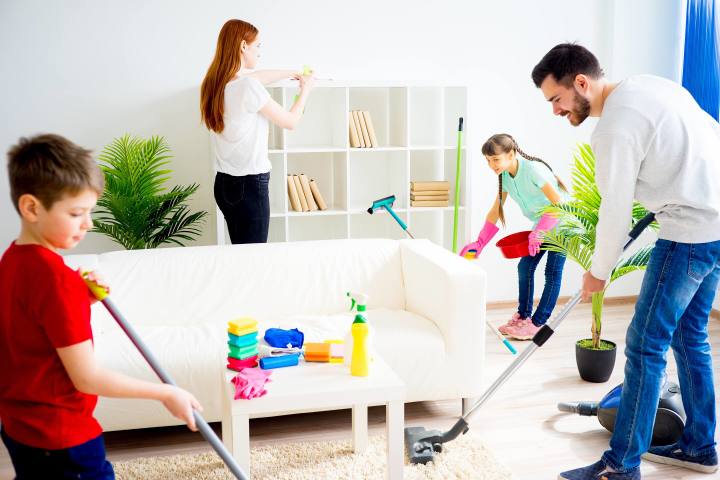 TRÒ CHƠI:
BÉ THÔNG MINH
HÀNH ĐỘNG SAU ĐÂY ĐÚNG HAY SAI?
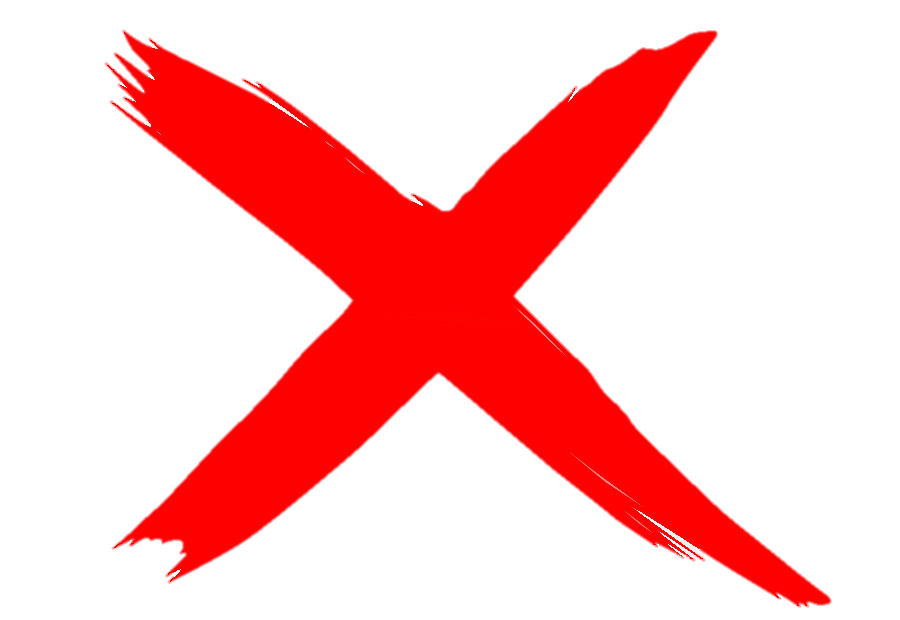 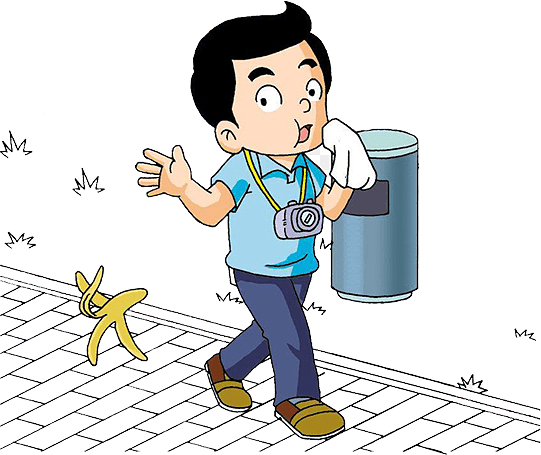 HÀNH ĐỘNG SAU ĐÂY ĐÚNG HAY SAI?
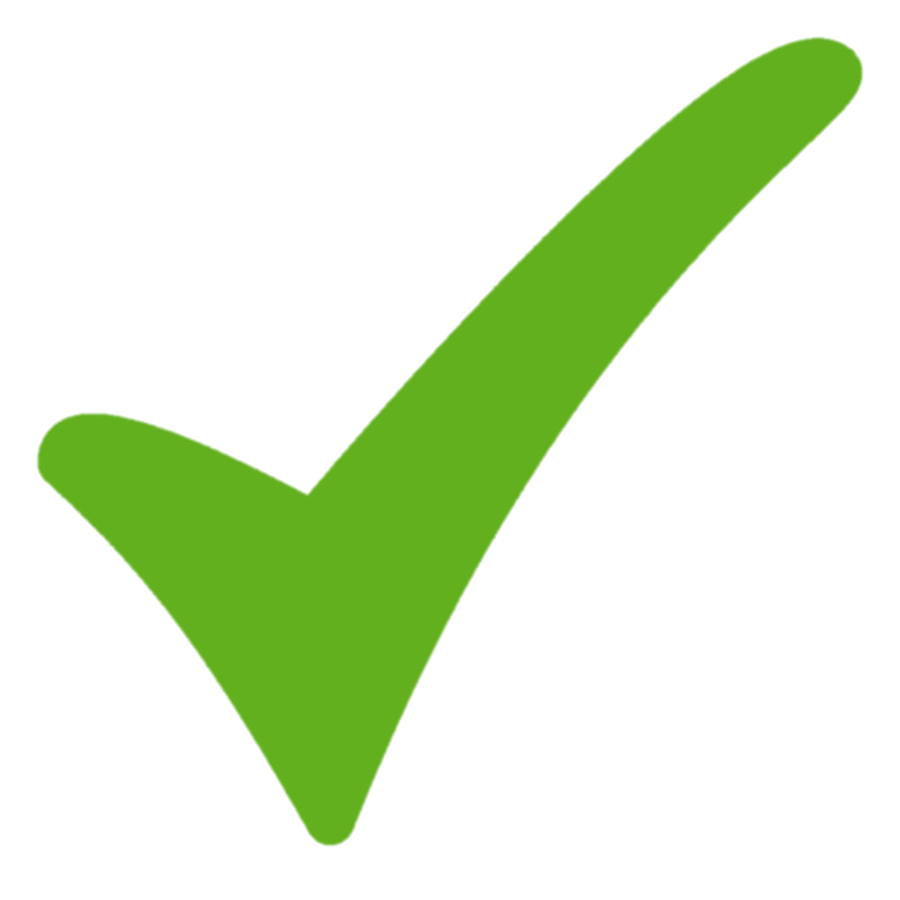 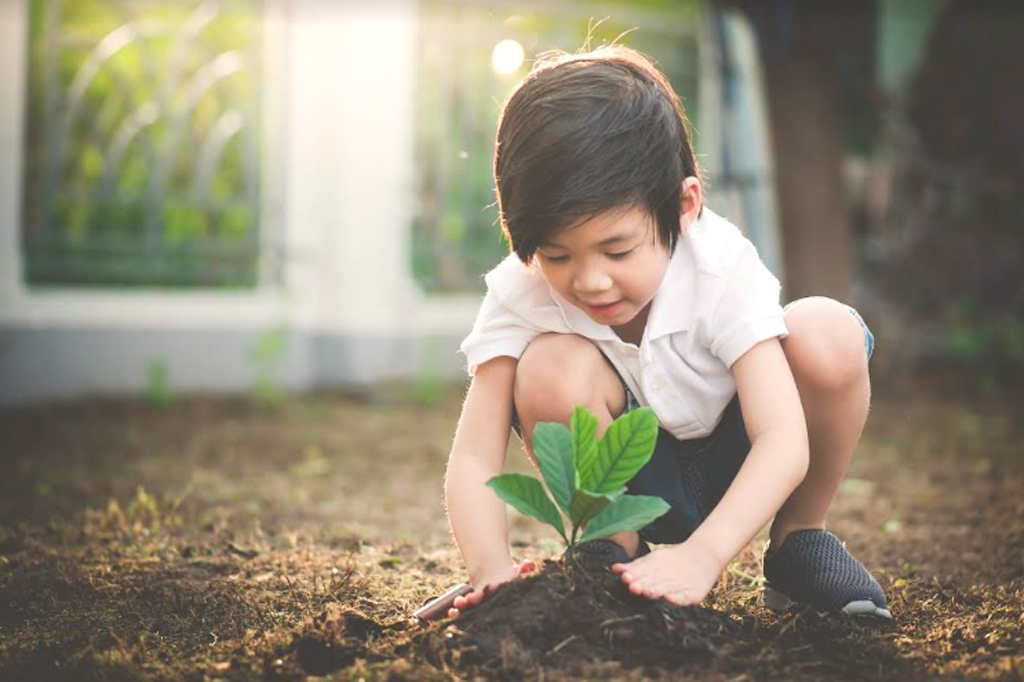 HÀNH ĐỘNG SAU ĐÂY ĐÚNG HAY SAI?
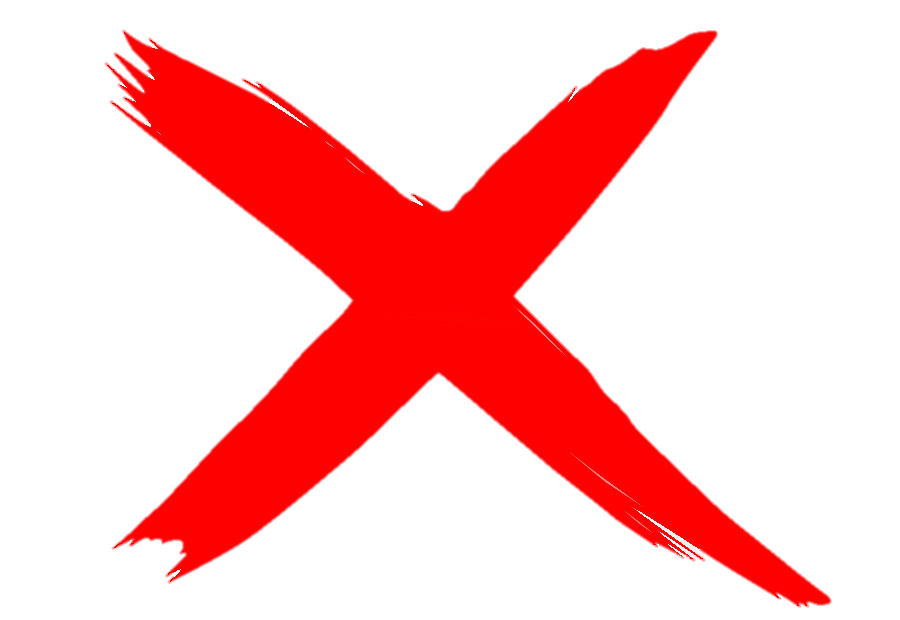 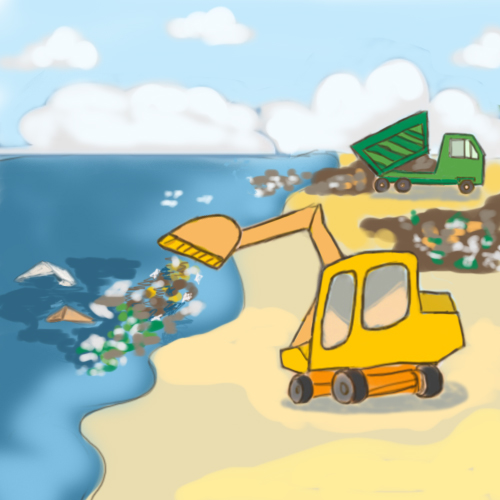 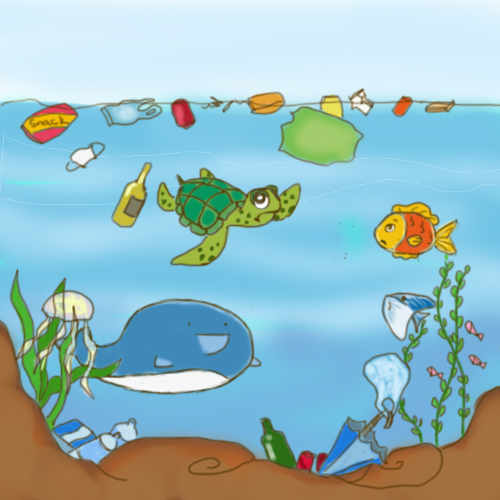 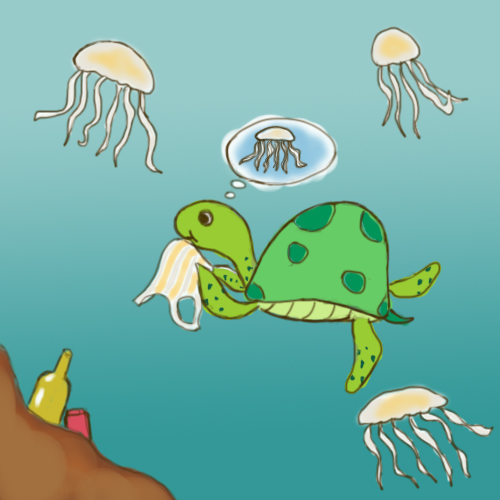 HÀNH ĐỘNG SAU ĐÂY ĐÚNG HAY SAI?
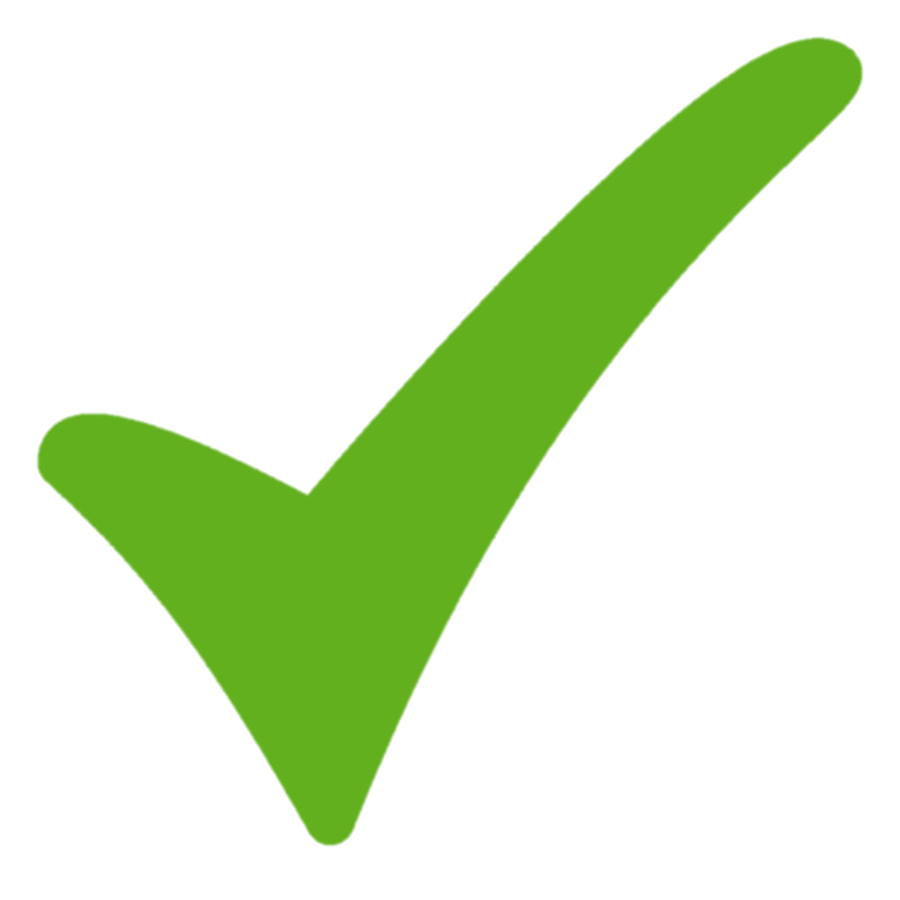 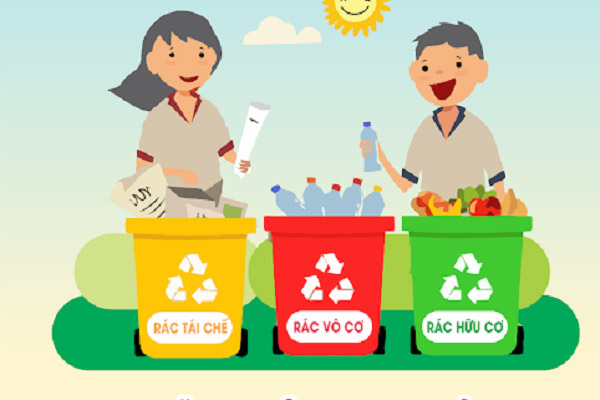